Lecture 32: File I/O, Conditionals and Strings
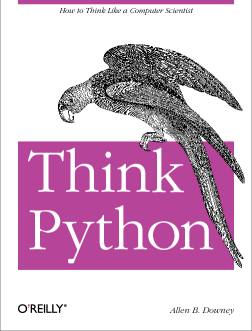 Topics:
File I/O (Intro)
Conditionals
String Manipulation
Command Line Arguments
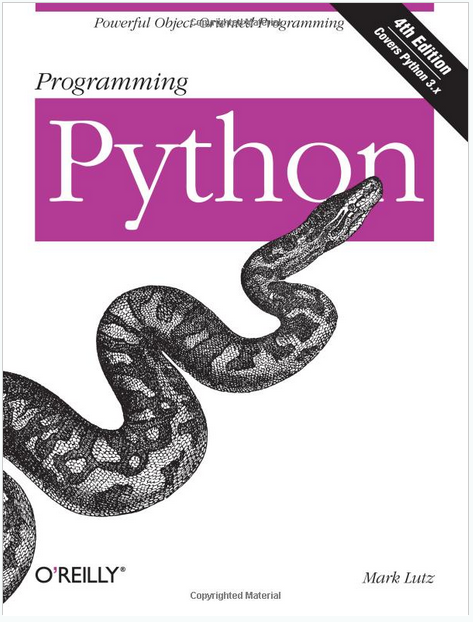 Resources:
Python: Loops and Conditionals
Python: DictionariesPython: Data StructuresLynda: Up and Running
YouTube: Google Python
YouTube: O'Reilly Python
Python: Getting Started
Python: Tutorial
Summary
File I/O: supports ASCII, binary and an assortment of other file I/O modes. It emulates the way we access files in C/C++.
Reading files into a list is easily done with a one line piece of code, but such compactness can make code hard to debug and/or use lots of memory.
Be careful when reading files as text – Python inserts a lot of “intelligent” character processing that can fail if you don’t open a file with the proper character encoding system:
with open(filename, 'r', encoding='utf8') as f:
Conditionals: very similar to conditionals in C/C++.
Parentheses can be used to group expressions.
String Operations: supports the usual types of string operations.
Remember to strip the newline character at the end of a line.
Command Line Arguments: completely analogous to argv[] in C/C++.
Sophisticated command line parsers do exist.
We developed our own so that C/C++ and Python use the same interface.